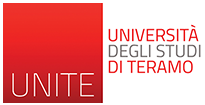 INTRA- CYTOPLASMATIC 
SPERM INJECTION 
(ICSI)
ICSI must be performed after 3 hours of incubation: during washing of sperm and capacitation, the COC’s are able to reach also the cytoplasmic maturity. But, differently to fivet, we must to remove the cumulus cells and check for the nuclear maturity of each oocytes harvested. Immediately, we have to perform ICSI  only on MII oocytes.
MII
3 hours 
after retrieval
MI
NAME AND I.D. NUMBER
GV
Keep attention: oocyte denuding can be performed in HTF without hepes for skilled embryologist. During training, it’s better to use HTF with hepes in ordet to avoid the pH rise outside incubator.
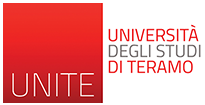 CUMULUS-ENCLOSED OOCYTES
During the preovulatory growth, within the follicle, the oocyte is surrounded by two different somatic cell layers: granulosa and thecal cells that sustain oocyte nutrition and maturation providing essential metabolites, hormones, and growth factors.
The outer CCs separated from each other by extracellular matrix
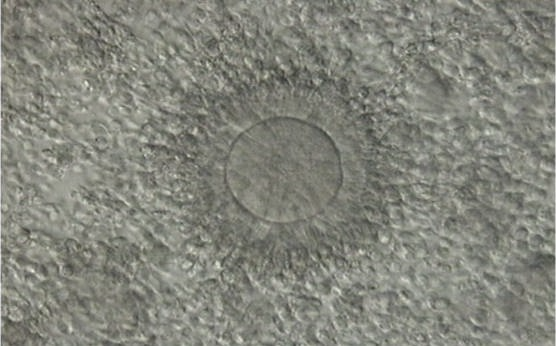 The corona cells (granulosa) immediately adjacent to the oocyte becoming less compact and radiating away from the ZP.
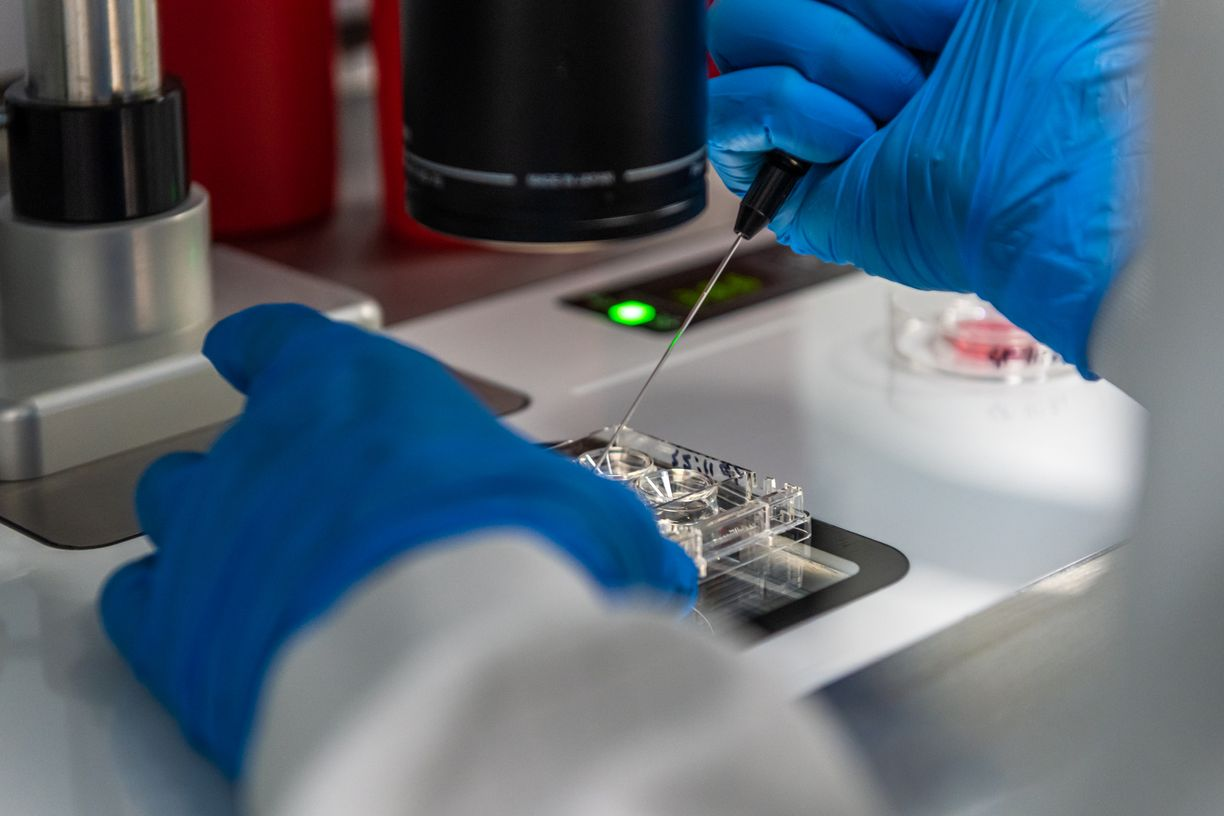 oocyte denuding
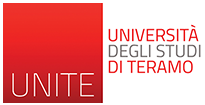 https://www.youtube.com/watch?v=xI1Hd8CZxnM
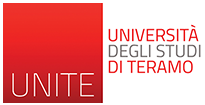 OOCYTE MATURATION STAGE
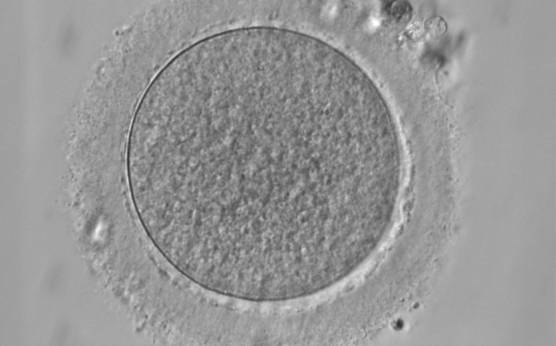 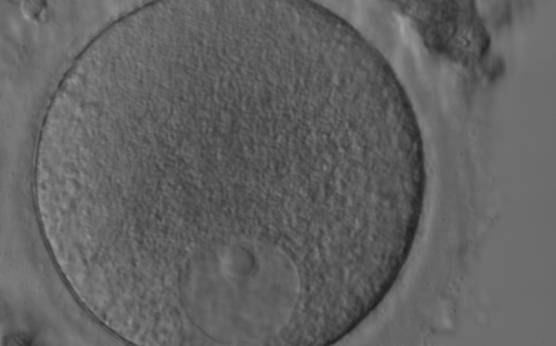 GV
MI
MI oocyte. This oocyte has no visible nucleus and has not as yet extruded the PBI
GV oocyte with an eccentrically placed nucleus and a prominent single nucleolus
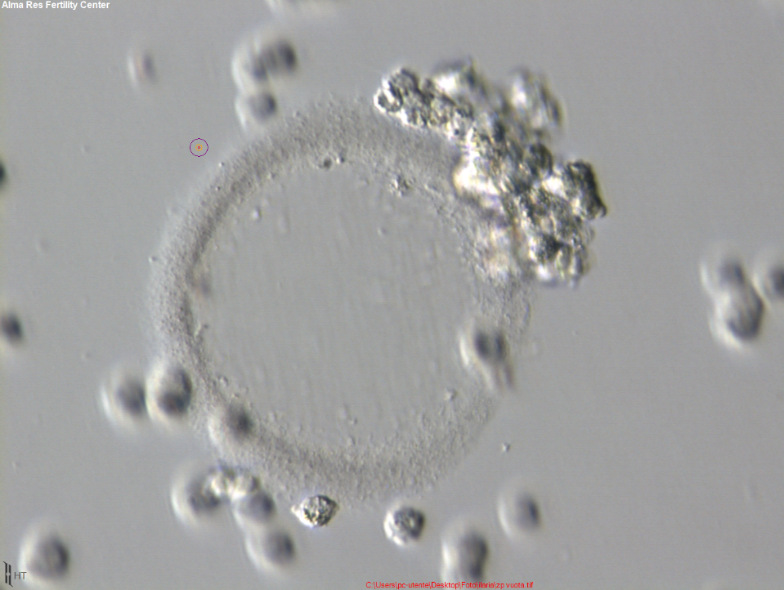 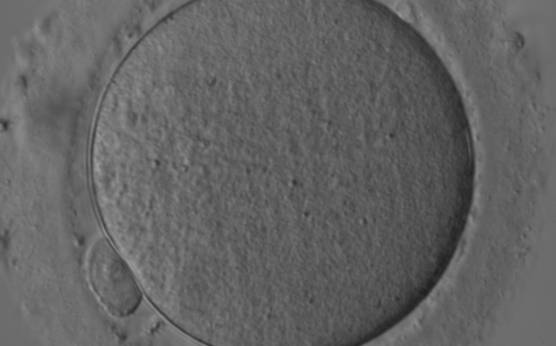 ZPV
MII
Denuded MII oocyte; an intact PBI is clearly visible in the PVS
An empty zona pellucida
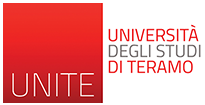 OOCYTE SIZE AND SHAPE
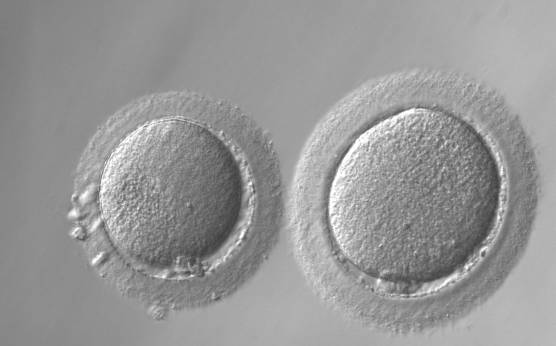 Normal-sized oocyte next to giant oocyte (right)
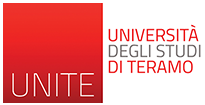 OOCYTE SIZE AND SHAPE
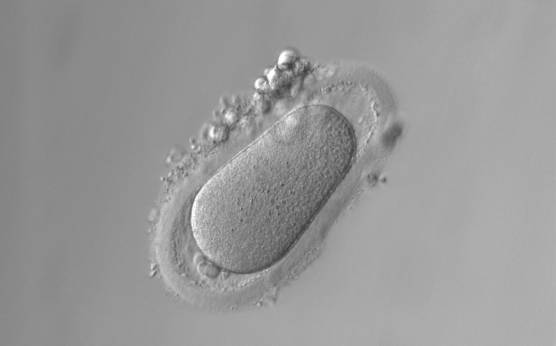 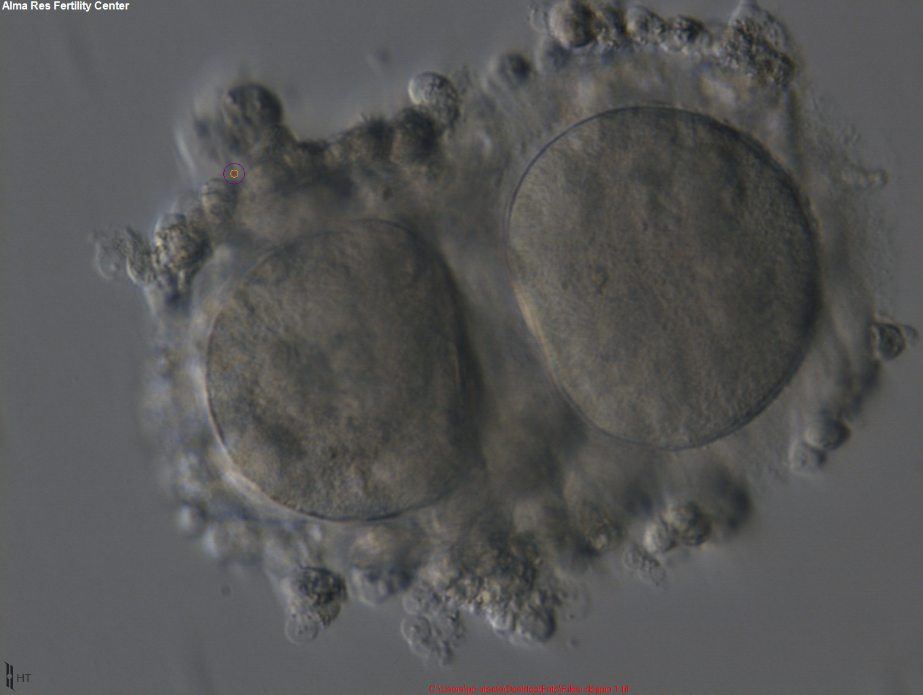 Note the ZP is ovoid in appearance and the PVS is enlarged at both poles
Twin oocytes in a single zona pellucida
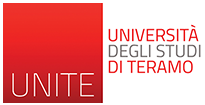 CYTOPLASMIC FEATURES
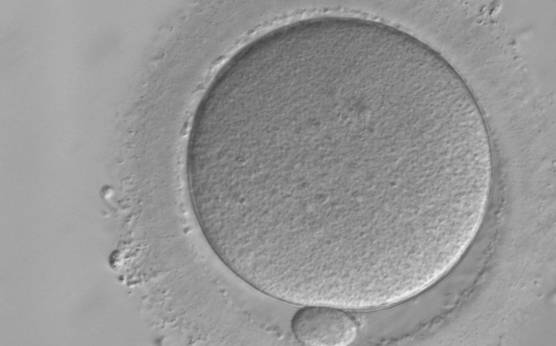 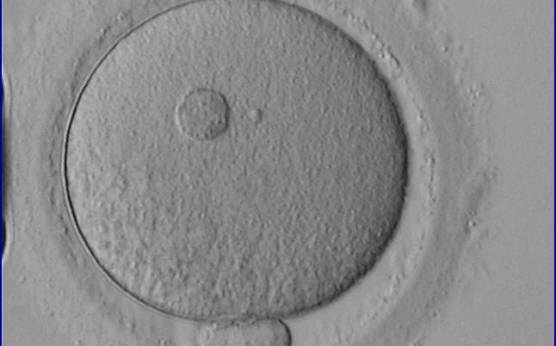 MII oocyte showing a large refractile body
Normal homogenous cytoplasm in an MII oocyte
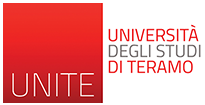 CYTOPLASMIC FEATURES
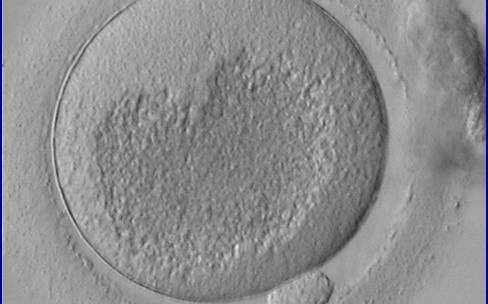 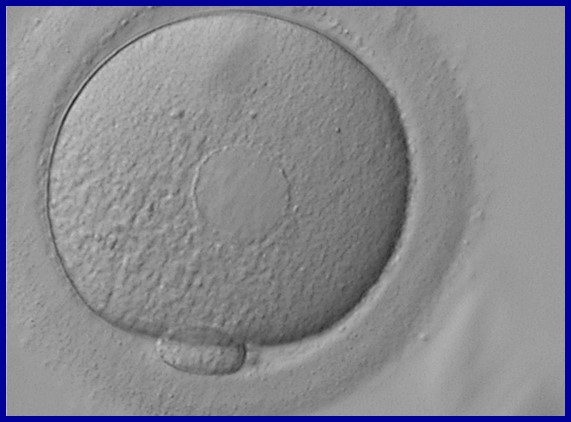 MII oocyte showing a very large centrally located granular area
MII oocyte showing plaques of dilated SER discs in the cytoplasm
CYTOPLASMIC FEATURES
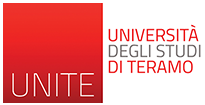 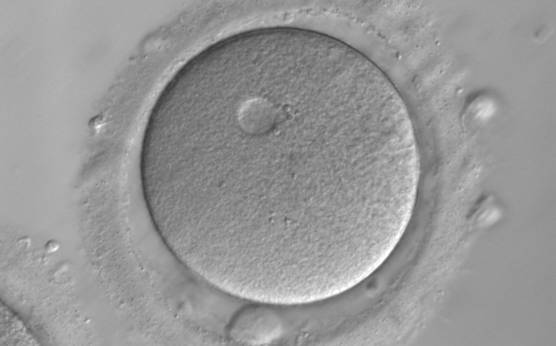 Vacuolated oocyte
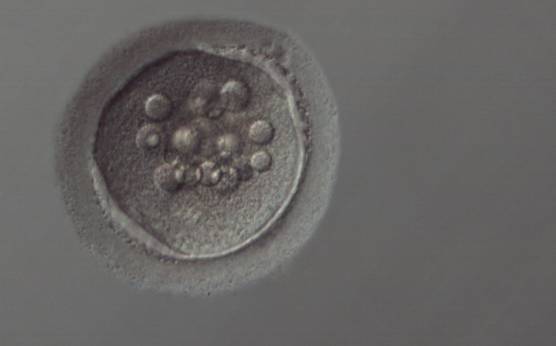 Vacuolated oocyte
PERIVITELLINE SPACE
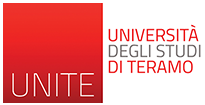 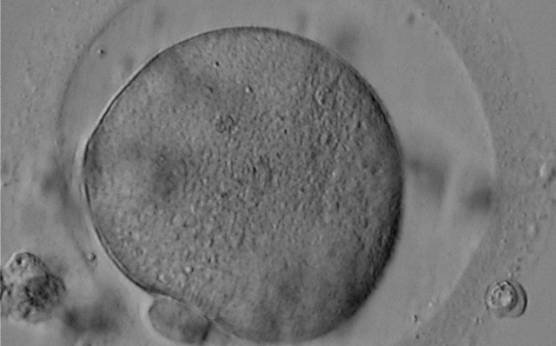 Oocyte with a large PVS and a granular cytoplasm.
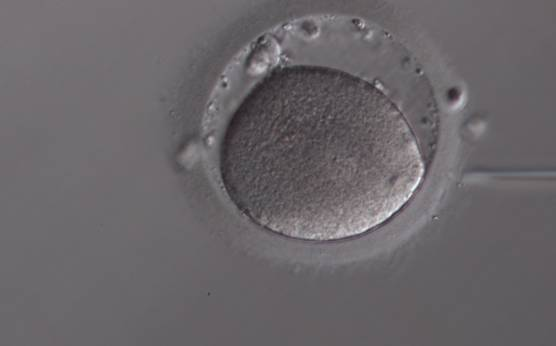 Oocyte with a large PVS. 
Several fragments are present in the PVS.
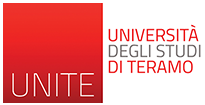 POLAR BODY
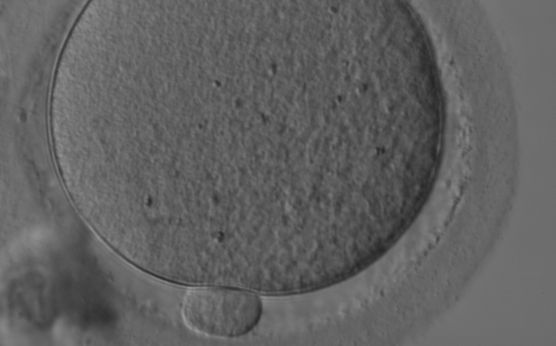 A normal-sized PBI.
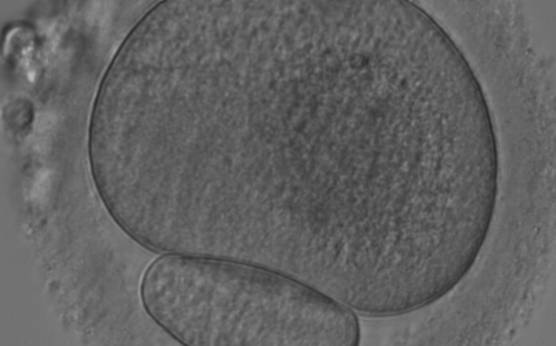 A giant PBI.